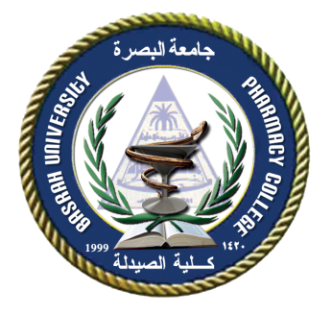 preparation of effervescent granulesLab #2
Suhair Alawaad 
-BSc. Pharm (Uni. of Basra College of Pharmacy); 
-MSc. IPSci. (Brighton University, School of Pharmacy and Biomedical Sciences; UK)
find study materials on link:  :  goo.gl/KBOm0R
1
Granulation
Granulation is the process in which primary powder particles are made to adhere to form larger, multiparticle entities called granules  With typical size of (0.2 to 0.5) mm.
find study materials on link:  :  www.goo.gl/KBOm0R
2
Aim of granulation
to prevent segregation of the constituents of the powder mixture
Segregation is due primarily to differences in the size or density of the components of the mix, the smaller and/or denser particles concentrating at the base of a container with the larger and/or less dense ones above them. An ideal granulation will contain all the constituents of the mix in the correct proportion in each granule, and segregation of the ingredients will not occur.
To improve the flow properties of the mixture:
Many powders, because of their small size, irregular shape or surface characteristics, are cohesive and do not flow well. Granules produced from such a cohesive system will be larger and more isodiametric, both factors contributing to improved flow properties.
find study materials on link:  :  www.goo.gl/KBOm0R
3
[Speaker Notes: Introduction:
 
Granulation is the process in which primary powder particles are made to adhere to form larger, multiparticle entities called granules. Granules produced for the manufacturing of tablets have a typical size range between 0.2 and 0.5 mm.
 
Reasons for granulation:
1. To prevent segregation of the constituents of the powder mixture:
Segregation is due primarily to differences in the size or density of the components of the mix, the smaller and/or denser particles concentrating at the base of a container with the larger and/or less dense ones above them. An ideal granulation will contain all the constituents of the mix in the correct proportion in each granule, and segregation of the ingredients will not occur.
 
2. To improve the flow properties of the mixture:
Many powders, because of their small size, irregular shape or surface characteristics, are cohesive and do not flow well. Granules produced from such a cohesive system will be larger and more isodiametric, both factors contributing to improved flow properties.
 
3. To improve the compaction characteristics of the mixture:
Some powders are difficult to compact. Granules of the same formulation are often more easily compacted and produce stronger tablets. Often solute migration occurring during the post-granulation drying stage results in a binder-rich outer layer to the granules. This in turn leads to direct binder–binder bonding, which assists the consolidation of weakly bonding materials.
 
4. Other reasons:
- Reduce hazards of toxic dust associated with some dangerous drugs
- Slightly hygroscopic materials can adsorb moisture and adhere together (cake) if stored as powder.]
To improve the compaction characteristics of the mixture:
Some powders are difficult to compact. Granules of the same formulation are often more easily compacted and produce stronger tablets. Often solute migration occurring during the post-granulation drying stage results in a binder-rich outer layer to the granules. This in turn leads to direct binder–binder bonding, which assists the consolidation of weakly bonding materials
Reduce hazards of toxic dust associated with some dangerous drugs
Slightly hygroscopic materials can adsorb moisture and adhere together (cake) if stored as powder
find study materials on link:  :  goo.gl/KBOm0R
4
Effervescent granulated salts
Effervescent salts are granules or coarse to very coarse powders (ranging from about 4 to 10 mesh in size (4.76 to 2.00 mm)), containing a medicinal agent in a dry mixture usually composed of:
 sodium bicarbonate, 
citric acid,
and tartaric acid. 
formed by moistening blended powders and passing through a screen or a special granulator. 
These moist granules are either air- or oven-dried. 
Eff. Granules, When added to water, the acids and the base react to liberate carbon dioxide, resulting in effervescence.
The resulting carbonated solution masks undesirable taste of any medicinal agent.
find study materials on link:  :  goo.gl/KBOm0R
5
Granules rather than fine powder???
Using granules or coarse particles of the mixed powders rather than small powder particles:
 decreases the rate of solution and prevents violent and uncontrollable effervescence.
Prevent sudden and rapid effervescence that could overflow the glass and leave little residual carbonation in the solution.
find study materials on link:  :  goo.gl/KBOm0R
6
Combination of citric acid and tartaric acid rather than one of them alone???
Using a combination of citric and tartaric acids rather than either acid alone avoids certain difficulties. 
When tartaric acid is used as the sole acid, the resulting granules readily lose their firmness and crumble (fragile granules). 
Citric acid alone results in a sticky mixture which is difficult to granulate.
find study materials on link:  :  goo.gl/KBOm0R
7
[Speaker Notes: A summary of the chemistry of effervescent
granules may be found in Physical Pharmacy
Capsule 6.3, Effervescent Granules.]
Effervescent granules are prepared by two general methods:
(a) the dry or fusion method
(b) the wet method.
find study materials on link:  :  goo.gl/KBOm0R
8
(a) Dry or Fusion Method
Principle: the one molecule of water present in each molecule of citric acid acts as the binding agent for the powder mixture.
This molecule of water is liberated by using heat. Therefore, this method is called fusion method.
find study materials on link:  :  goo.gl/KBOm0R
9
Steps of Dry or fusion method.
Grinding  and mixing the powders:
Before mixing the powders, the citric acid crystals are powdered and then mixed with the other powders of the same sieve size to ensure uniformity of the mixture. 
The sieves and the mixing equipment should be made of stainless steel or other material resistant to the effect of the acids. 
The mixing of the powders is performed as rapidly as is practical, preferably in an environment of low humidity?WHY?
 to avoid absorption of moisture and a premature chemical reaction.
find study materials on link:  :  goo.gl/KBOm0R
10
Steps of dry or Fusion Method
After mixing, the powder is placed on a suitable dish in an oven  at 34°C to 40°C.
During the heating process, an acid- resistant spatula is used to turn the powder. 
The heat releases the water of crystallization from the citric acid,
The released water in turn dissolves a portion of the powder mixture, setting the chemical reaction and consequently releasing some carbon dioxide. 
This causes the softened mass of powder to become somewhat spongy, and when it has reached the proper consistency (as bread dough), it is removed from the oven and rubbed through a sieve to produce granules of the desired size. 
A No. 4 sieve produces large granules, 
a No. 8 sieve prepares medium size granules, 
and a No. 10 sieve prepares small granules.
The granules are dried at a temperature not exceeding 54°C and are immediately placed in containers and tightly sealed.
find study materials on link:  :  goo.gl/KBOm0R
11
(b)Wet Method
Principal:
The wet method differs from the fusion method in that the source of binding agent is not the water of crystallization from the citric acid but the water added to alcohol as the moistening agent, forming the pliable mass for granulation.
 In this method, all of the powders may be anhydrous as long as water is added to the moistening liquid. 
Just enough liquid is added (in portions) to prepare a mass of proper consistency; ( how to determine the amount of liquid?)
 ball test:
Add liquid drop by drop until you get a proper dough like mass consistency by examining using your thumb and hand. 
If you still seeing too much cracks after compressing finger into the ball of material, the mass still needed some binder.
If 2-4 cracks are seen, the amount of binder is optimum.
If the mass is sticky, more dry mixture is required because the binder is present is excess
 then the granules are prepared and dried in the same manner as described in dry or fusion method.
HOW?
find study materials on link:  :  goo.gl/KBOm0R
12
It should be noted that:
 it requires 3 molecules of sodium  bicarbonate to  neutralize 1 molecule of citric acid
 and 2 molecule of sodium  bicarbonate to  neutralize 1 molecule of tartaric acid.
 The proportion of acids may be varied, as long as the total acidity is maintained and the bicarbonate  completely  neutralized. 
Usually it is desired that ratio of citric acid to tartaric acid  equals 1:2
What is the ration to NaHCO3.
find study materials on link:  :  goo.gl/KBOm0R
13
[Speaker Notes: Usually it is desired that ratio of citric acid to tartaric acid  equals 1:2 so that the desired ratio of the ingredients can be calculated as  follows: 
Citric acid: Tartaric acid: Sodium bicarbonate = 1:2:3.44 (by weight) HOW To calculate???]
Rx
                 paracetamol                        ……….. 500mg/5gm
                 effervescent base qs           ………. 120gm
                 M.Ft. 10gm granules
                 Sig: 1 tsp q 6h prn pain
find study materials on link:  :  goo.gl/KBOm0R
14
Required amount of each ingredient:
find study materials on link:  :  goo.gl/KBOm0R
15
[Speaker Notes: 1 tspfull= 5gm
120 gm= 24 dose 
24 dose* 0.5gm (amount of paracetamol in each dose )= 12 gm of paracetamol in the entire formulation.]
Citric acid
1 g (MW = 210) of citric acid reacts with 1.2 g (MW = 84) of sodium bicarbonate as obtained from the following:
3NaHCO3 + C6H8O7.H2O → 4 H2O + 3 CO2 + Na3C6H5O7
       3 × 84                    210
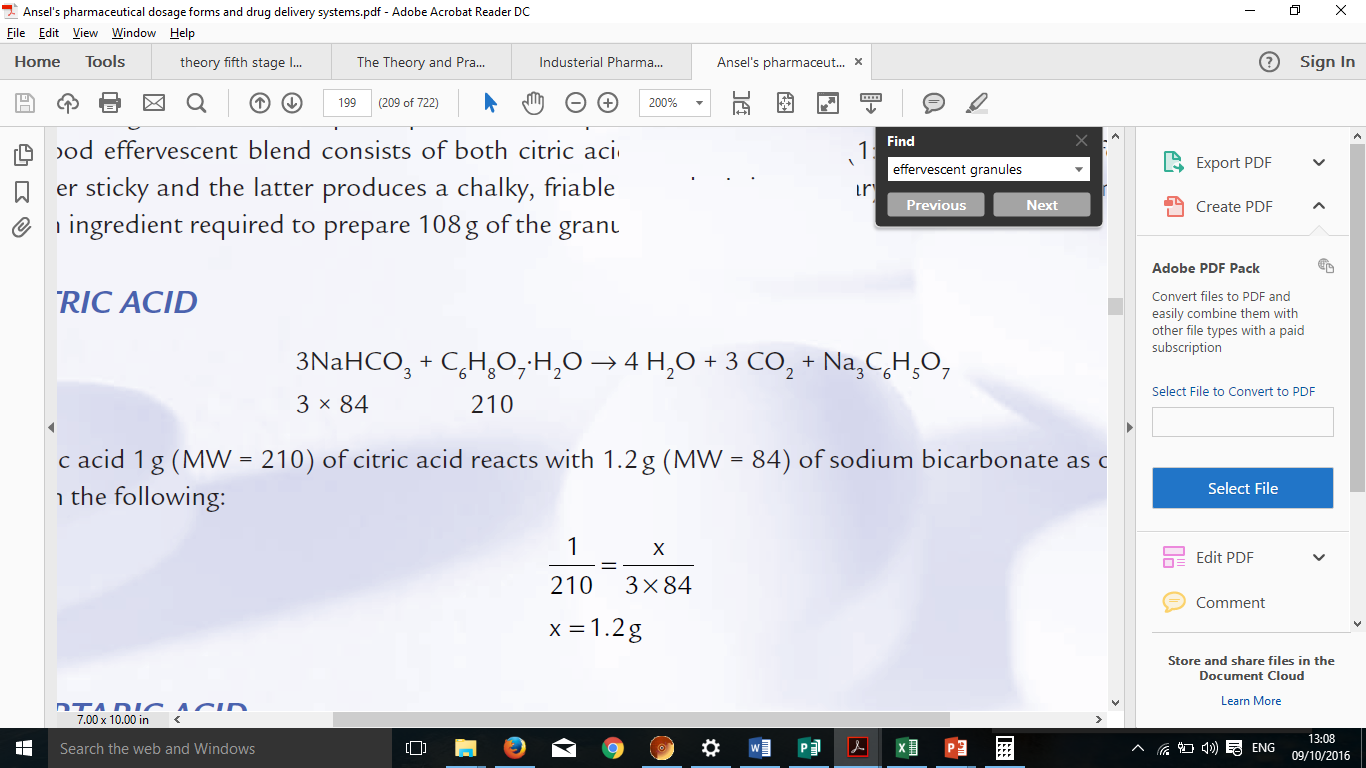 find study materials on link:  :  goo.gl/KBOm0R
16
Tartaric acid
Since it is desired to use a 1:2 ratio of citric acid to tartaric acid, 2 g (MW = 150) of tartaric acid reacts with sodium 2.24 g of bicarbonate according to the following calculation:
2 NaHCO3 + C4H6O6 → 2 H2O + 2CO2 + Na2C4H4O6
      (2 × 84)          (150)
Therefore, 1.2 g and 2.24 g of sodium bicarbonate is required to react with 1 + 2 g of the combination of citric acid and tartaric acid. 
Since it is desired to leave a small amount of the acids unreacted to enhance palatability and taste, of the required 3.44 g (2.24 g + 1.2 g), only 3.4 g of sodium bicarbonate will be used.
find study materials on link:  :  goo.gl/KBOm0R
17
Therefore, the ratio of the effervescent ingredients is 1:2:3.4 for the citric acid:tartaric acid:sodium bicarbonate.
Since the prescription requires 108 g of the effervescent mix, the quantity of each ingredient can
be calculated as follows:
1 + 2 + 3.4 = 6.4 total parts
(1/6.4) × 108 g = 16.875 g of citric acid
(2/6.4) × 108 g = 33.750 g of tartaric acid
(3.4/6.4 )× 108 g = 57.375 g of sodium bicarbonate
Total = 108 g
The prescription will require 12 g of the active drug and 108 g of this effervescent vehicle.
find study materials on link:  :  goo.gl/KBOm0R
18
Weigh the required amount of all ingredients (sod., citric, tartaric) to prepare the required amount of formulation 
 grind the powder in mortar to finely ground powder then pass through sieve no. 30
 Mix all ingredient powders homogenously in a porcelain mortar, then add wetting agent (alcohol 95 %) to form coherent mass( EXAMINE WITH BALL TEST)
The coherent mass passed through sieve no 8, by pressing in one direction the collected granules are dried in a hot oven at 40° C for 10 minutes.
Sieve with 8 mesh size sieve
 Pack the final product In a well tight container
find study materials on link:  :  goo.gl/KBOm0R
19